NOMBRE DE ESTUDIANTES:
1. Escribe el significado de resolución óptica a partir de tres definiciones que investigues en las siguientes fuentes:
2. Acomoda las siguientes figuras de mayor a menor capacidad de resolución óptica
MEB
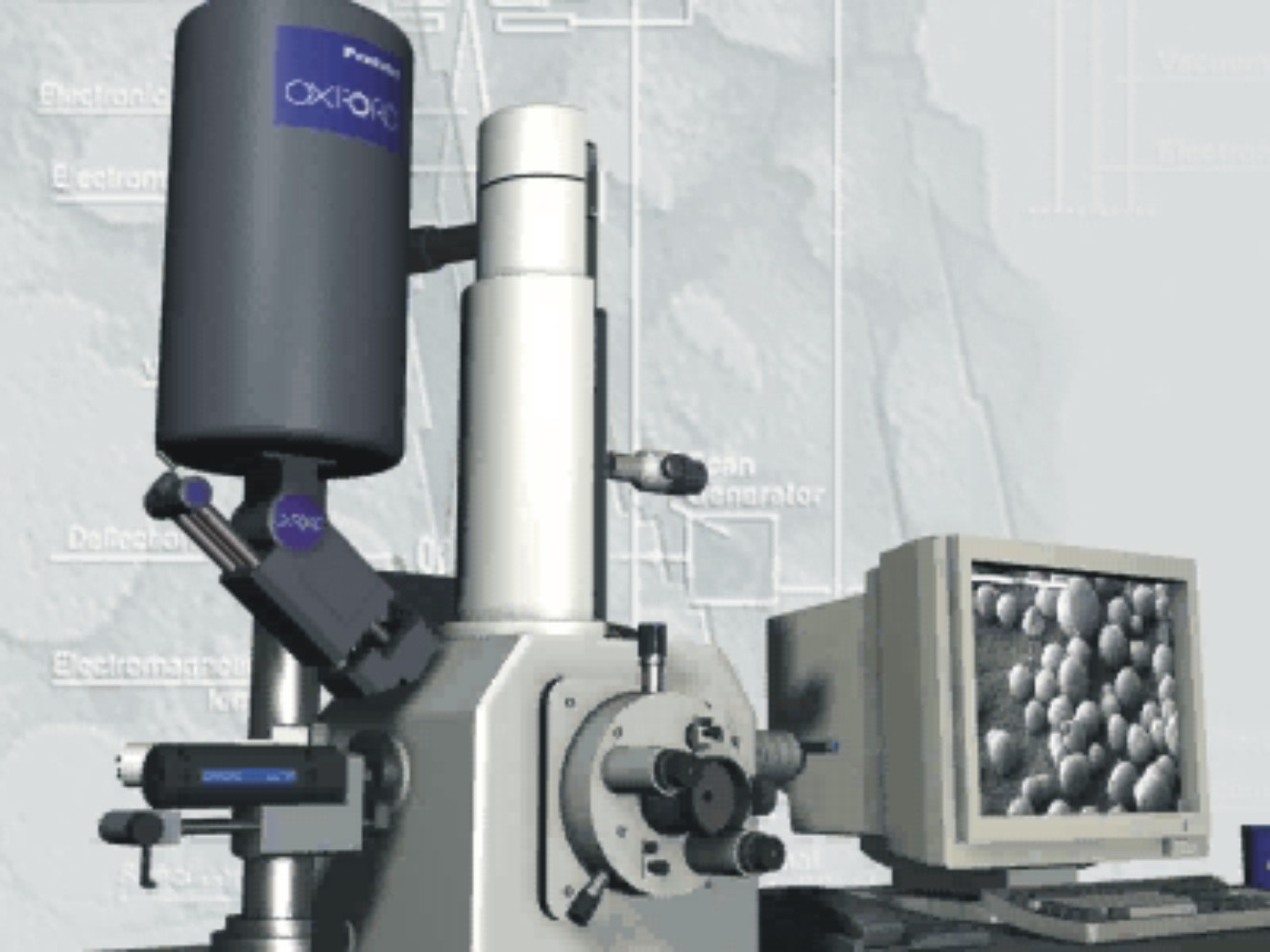 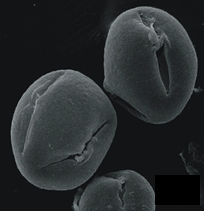 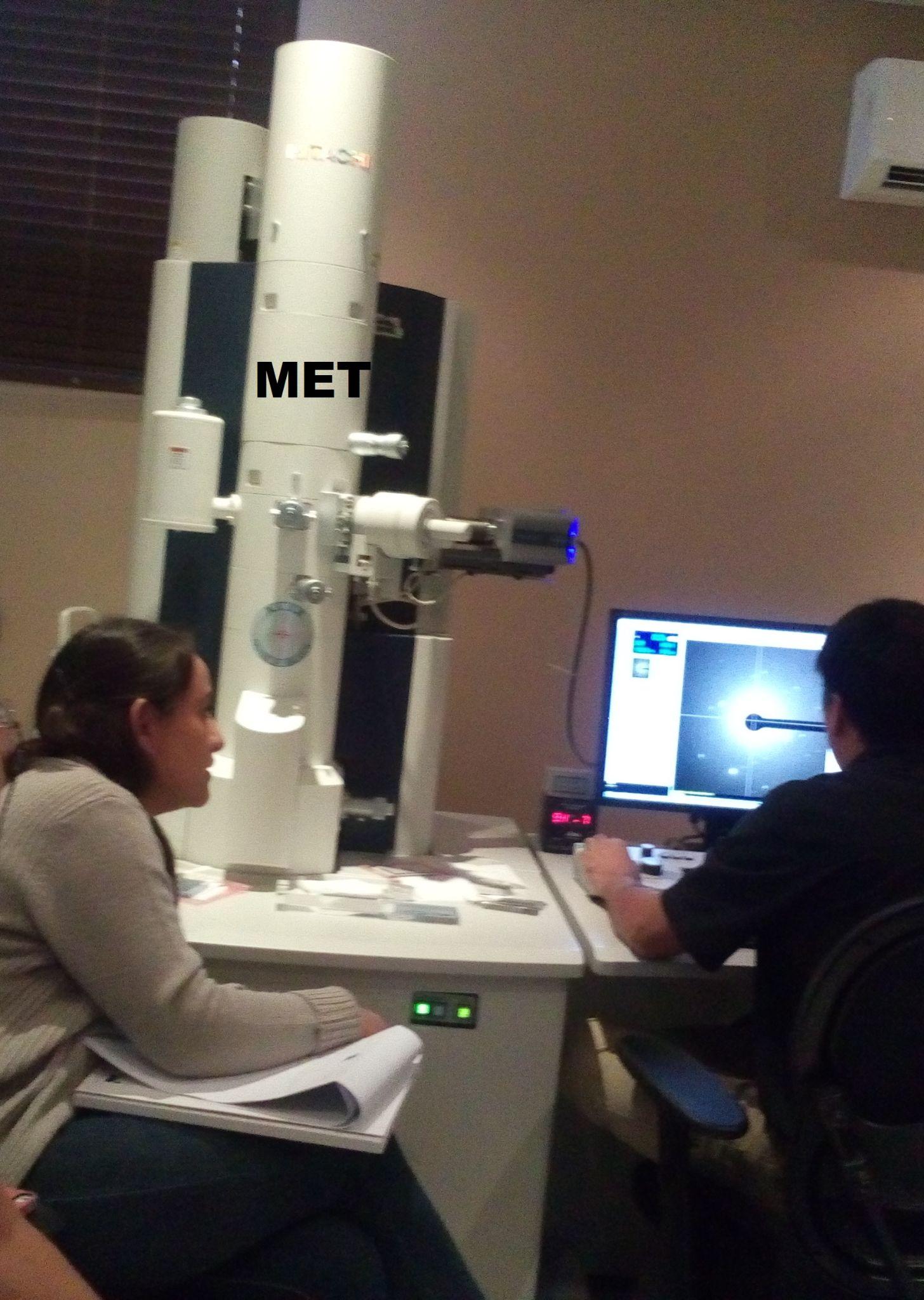 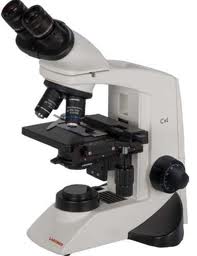 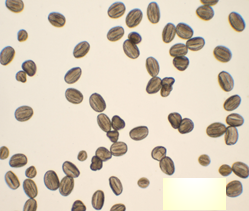 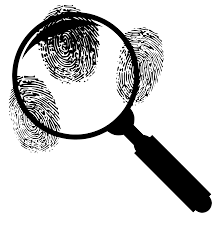 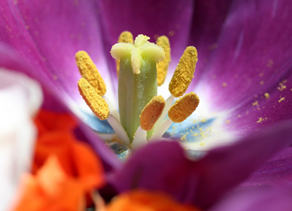 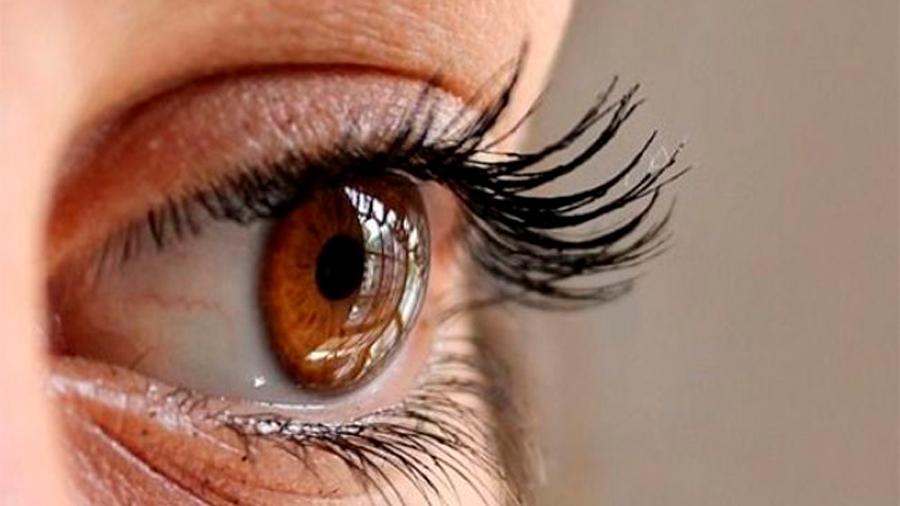 3. Subraya en la siguiente oración la opción correcta (a/b)
Conforme el valor de Resolución es mayor la capacidad de ver objetos más pequeños se 
(a) incrementa      
(b) disminuye
4. De acuerdo con lo investigado concluye:
¿Cómo varía la resolución conforme disminuye el valor de Resolución?
¿Cómo varía la resolución conforme incrementa el valor de Resolución?